المهرجانات
اعداد
عبدالله الحميدان 
خالد الزهراني 
عبدالعزيز الدحام 
فايزشعمول
اشراف الدكتور
محمد الزعبي
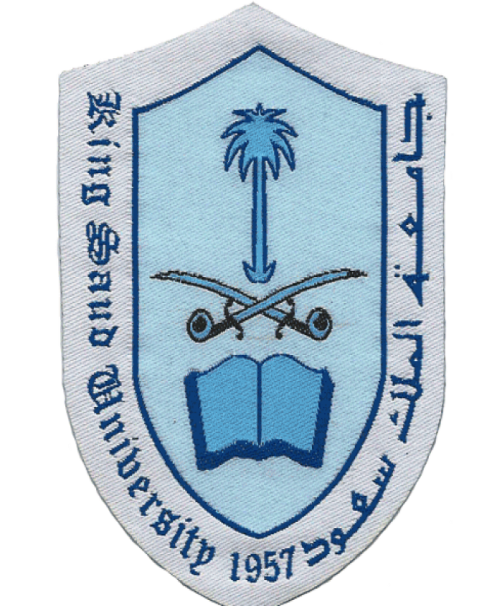 مقدمة
يشكل المهرجان الجانب العصري للاحتفال الذي طبع و يطبع حياة الإنسان. فالإنسان يحتفل على الدوام بالطبيعة ...
و المهرجان تعبير عن رغبة في التواصل و فرصة سامحة في الوجود للابتعاد عن مشاكل الحياة اليومية و إبداء الرأي بحرية أكبر داخل الفضاء الثقافي. و هو أيضا رابطة اجتماعية و فرحة مشتركة مع الآخر. و على العموم فإن المهرجان الذي ينظم تحت شعار معين يتخذ أشكالا ثقافية و فنية مختلفة.
تعريف المهرجان
المهرجان هو احتفال عام يكون عادة في إطار ثقافي أو ديني. ويرجع أصل الكلمة إلى الكلمة ذاتها في اللغة الفارسية ، وهو من الأعياد القديمة فی إيران .
اصطلاحا : 
احتفال عظيم حاشد ، يُقامُ ابتهاجًا بحادثٍ سعيد أو إحياءً لذكرى عزيزة :- مهرجان غنائيّ / سينمائيّ / شعريّ .
اهداف المهرجانات
* النهوض بالتراث الثقافي و الفني و الحفاظ عليه.
* الانفتاح على ثقافات أخرى.
* تحسيس السلطات المحلية و المنتخبة و الهيآت الحكوميــة و غير الحكومية بضرورة إعطاء الأولوية للتعبير عن الطاقات الثقافية المحلية و الجهوية.
اعتبار المهرجان عنصرا فعالا في التنمية الثقافية, يشد المهرجان إليه اهتمام الهيئات المنتخبة و السلطات العمومية و القطاع الخاص.
الاهداف الدقيقة التي ترمي اليها وزارة الثقافة من تنظيم المهرجانات المتنوعة
** تم وضع خريطة للمهرجانات بناء على التعبير الفني المميز لكل فضاء ثقافي, و لا شك أن هذا المكسب سيساهم في تحرير طاقات فنية جديدة.
* إن أغلب المهرجانات تتمحور حول الموسيقي والفنون الشعبية. وإن مزايا هذه الفنون وتنوعنها و أشكالها التعبيرية العامة التي تجمع الغناء و الموسيقي و الحركة علاوة على ما تضفيه الملابس و الآلات و الإكسسوارات من مسحة جمالية, كل ذلك سيمكن من الحفاظ على الجانب الهام من موروثنا الثقافي.
* تعتبر هذه المهرجانات انفتاحا على العالم الخارجي حيث أن مشاركة فرق و فنانين أجانب تغني الميدان الثقافي الوطنـي و تخلق نقطا للتلاقي و التبادل 
* المهرجان هو في حد ذاته عنصر ثقافي يفرض نفسه أكثر فأكثر ضن أي استراتيجية أو سياسة ثقافية, لذلك فإن وزارة الثقافة تحرص على أن تكون التظاهرات التي تنظمها طيلة السنة وسيلة من وسائل التنمية الثقافية التي هي رافد من روافد التنمية المستدامة .
هناك تقاليد ثقافية فنية، تؤكد أهمية المهرجانات بأنواعها كافة، في رفد الحركة الثقافية والفنية بالجديد دائما، حيث تتلاقح الرؤى والافكار والابداعات الجديدة فيما بينها، لتقدم مشهدا وجوهرا ثقافيا أمثل
امثلة على المهرجانات
1- الجنادرية  : 
مهرجان الجنادرية هو مهرجان تراثي وثقافي يقام في المملكة العربية السعودية منذ عام 1405 هـ /1985 وكانت الدورة الأولى للمهرجان في 24 مارس 1985 غالباً ما يكون موعده في فصل الربيع بشهري فبراير ومارس، ويجذب العديد من الزوار داخل وخارج المملكة. ويقام تحت اشراف وزارة الحرس الوطني السعودي. 
المهرجان العربي للإذاعة والتلفزيون : 
هو مهرجان دوري ينظمّه اتحاد إذاعات الدول العربية مرة كل عامين في تونس بالتعاون مع مؤسستي الإذاعة والتلفزة التونسيتين، وذلك بالتداول مع مهرجان الأغنية العربية.
مهرجان القاهرة السينمائي الدولي : 
هو مهرجان سينمائي سنوي يعقد في القاهرة في مصر. وقد تأسس في عام 1976 ويعد أول مهرجان سينمائي دولي عقد في العالم العربي، ويعتبر هذا المهرجان واحدا من أهم أحد عشر مهرجان على مستوى العالم
نشأة المهرجانات
نشأت المهرجانات بهذا المعنى الحديث في أواخر القرن التاسع عشر، ثم تكاثرت بعد الحرب العالمية الثانية بغيةَ اجتذاب السُّيّاح في كثير من الأحيان. ومن أقدم المهرجانات المعروفة مهرجان شيكسبير في ستراتفورد أون آيفون بإنكلترا، وقد استُهلَّ عام 1879، ومهرجان أدنبره Edinburgh للموسيقى والمسرح وقد استهلّ عام 1947. أما مهرجانات السينما فأقدمها ذلك الذي أقيم في ميلانو Milano بإيطاليا عام 1910 والمهرجان السينمائي الدولي الذي يُقام كلَّ عام في “كان” Cannes بفرنسا منذ عام 1946.
منهجية الأداء و آلية العمل في تنظيم المهرجانات
1) تحديد الهدف من وراء إقامة المعرض أو المهرجان أو الحفل أو الإفتتاحات أو أي نوع من الفعاليات المراد تنظيمها .
2) تحديد الأسس التي يعتمد عليها اختيار الزمان والمكان المناسبين لإقامة الحدث.
3) اختيار فريق عمل متخصص وتحديد التوصيف الوظيفي لأعضائه والمتطلبات اللازمة طوال مدة الحدث.
4) إعداد تصور كامل عن تنظيم الحدث بأدق تفاصيله المتعلقة بالتنظيم وتحركات الضيوف والحضور والمشاركين وتلبية كافة احتياجاتهم .
5) إعداد مخطط لآلية التحضير و التصميم و طباعة كافة المطبوعات اللازمة للحدث
المراجع
برنامج مهرجانات وزارة الثقافة 2010
مهرجانات وزارة الثقافة برسم سنة 2009
مجلة الثقافة والفنون – مكتبة الرياض العامة  -العدد السابع عشر -2009.